Seminář k výzvě COVID-SPORT
Úterý, 16. června 2020
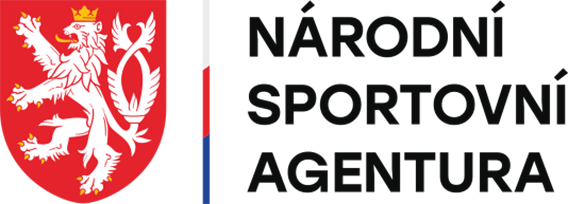 Mgr. Ivo Lukš
Mgr. Eva Barková
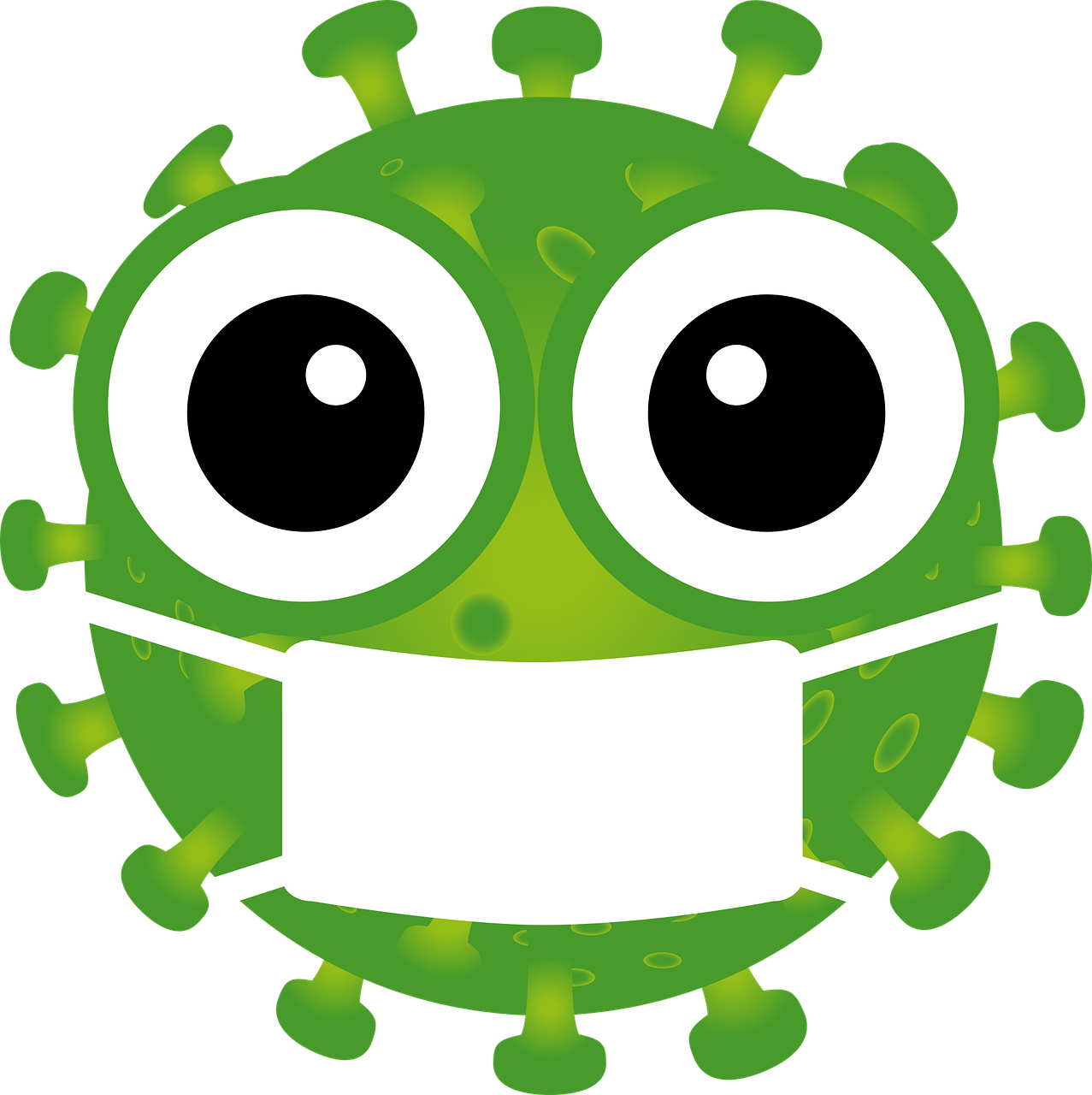 Cíl Výzvy
Zmírnění negativních dopadů celosvětové pandemie COVID-19 na činnost sportovních organizací, které byly zasaženy důsledky vyhlášení nouzového stavu na území ČR a vydání mimořádných opatření.
Termíny a způsob vyhlášení výzvy
Alokace: 1 000 000 000,- Kč

Datum vyhlášení výzvy: 15.6.2020
Datum a čas zahájení příjmu žádostí: 15.6.2020 od 13:00
Datum a čas ukončení příjmu žádostí: 31.8.2020 do 23:59

Průběžná výzva
Oprávněný žadatel
Sportovní organizace ve smyslu§ 2 odst. 2 zákona o podpoře sportu,

právnická osoba založená za jiným účelem než dosažení zisku
zahrnuje-li předmět činnosti této právnické osoby činnost v oblasti sportu
 
Oblast podpory A – PROVOZOVATELEM sportovního zařízení a to minimálně od 1. 1. 2019 do podání žádosti.

Oblast podpory B – ORGANIZÁTOREM či spolu-organizátorem sportovní akce jejíž konání bylo oficiálně ohlášeno na měsíce březen až červenec 2020, a o jejímž zrušení, odložení či omezení bylo rozhodnuto nejpozději do konce května 2020. 

Oblast podpory C – NÁJEMCEM sportovního zařízení, přičemž nájemní smlouva musí trvat minimálně od 1. 1. 2020 a nesmí se jednat o nájem sportovního zařízení určený pro jednorázovou akci
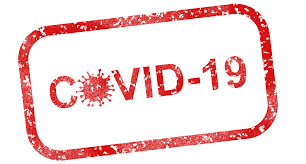 Oblasti podpory
Oblast podpory A – provoz sportovních zařízení
sportovní organizaci provozující sportovní zařízení, s jehož provozováním souvisejí fixní náklady, které musí provozovatel uhradit  bez ohledu na skutečnost, že je sportovní zařízení uzavřené

Oblast podpory B – organizace sportovních akcí
sportovní organizaci organizující či spolu-organizující sportovní akci, která musela být zrušena, omezena či odložena

Oblast podpory C – nájem sportovních zařízení
sportovní organizaci, která musela uhradit nájemné za užívání sportovního zařízení, které bylo zcela či z části uzavřeno
Oblast podpory A – provoz sportovních zařízeníNáklady na provoz sportovního zařízení za měsíce březen, duben a květen roku 2020.
Způsobilé náklady:
Energie
Nájemné
Pohonné hmoty
Spotřební materiál (včetně hygienických prostředků)
Pojištění
Provozní náklady 
Osobní náklady (zaměstnanců, kteří vykonávali činnost nezbytnou k provozu sportovního zařízení)
HPP max. 50 tis. Kč
DPP max. 300 Kč/hod
DPČ max. 88 hod/měs
Oblast podpory B – organizace sportovních akcíNáklady související se sportovní akcí, jejíž konání bylo ohlášeno před vyhlášením nouzového stavu na měsíce březen až červenec 2020
Způsobilé náklady:
Povinný poplatek za pořadatelství
Ostatní služby (ubytování, stravování, regenerace, zdravotní servis, technický servis, atd…)
Nájem prostor
Pojištění (úrazové, cestovní, odpovědnosti za škodu, atd…)
Marketingové náklady (max. 25% z celkových způsobilých nákladů uplatněných v oblasti podpory B)
Spotřební materiál
Drobný hmotný majetek (ocenění nižší/rovno 40. tis. Kč na jednu položku)
Drobný nehmotný majetek (ocenění nižší/rovno 60. tis. Kč na jednu položku)
Osobní náklady (pouze v případě, že byla akce bez náhrady zrušena!)
HPP max. 50 tis. Kč
DPP max. 300 Kč/hod
DPČ max. 88 hod/měs
Oblast podpory C – nájem sportovních zařízeníNájemné sportovního zařízení v měsících březnu, dubnu, květnu roku 2020, přičemž nájemní vztah musí trvat nepřetržitě alespoň od 1. 1. 2020 a nesmí se jednat o nájem sportovního zařízení určený pro jednorázovou akci, ale k pravidelné sportovní činnosti sportovní organizace.
Způsobilé náklady:
Nájem
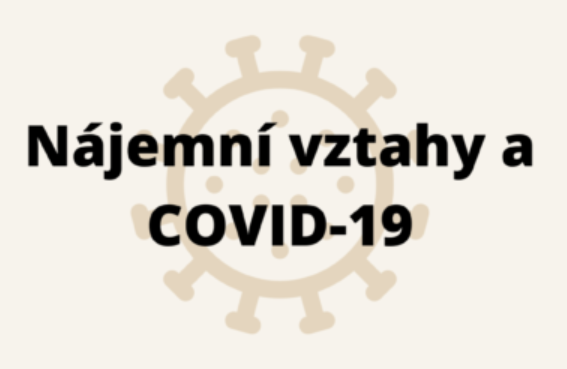 Obecné podmínky
Dotace může činí  50 % celkových způsobilých nákladů (80% u nájmu objektu vlastněného státem)
Duplicitní úhrada stejných nákladů různých veřejných zdrojů včetně zdrojů státního rozpočtu (zejména z programů vyhlašovaných MŠMT) není dovolena; tuto skutečnost prokazuje žadatel čestným prohlášením, a to při podání žádosti a následně i při vyúčtování a vypořádání dotace.    
Příjemce dotace je povinen předložit NSA vyúčtování poskytnuté dotace předepsaným způsobem nejpozději do 15. února 2021.
Žádost na stránkách NSA							www.covidsport.cz
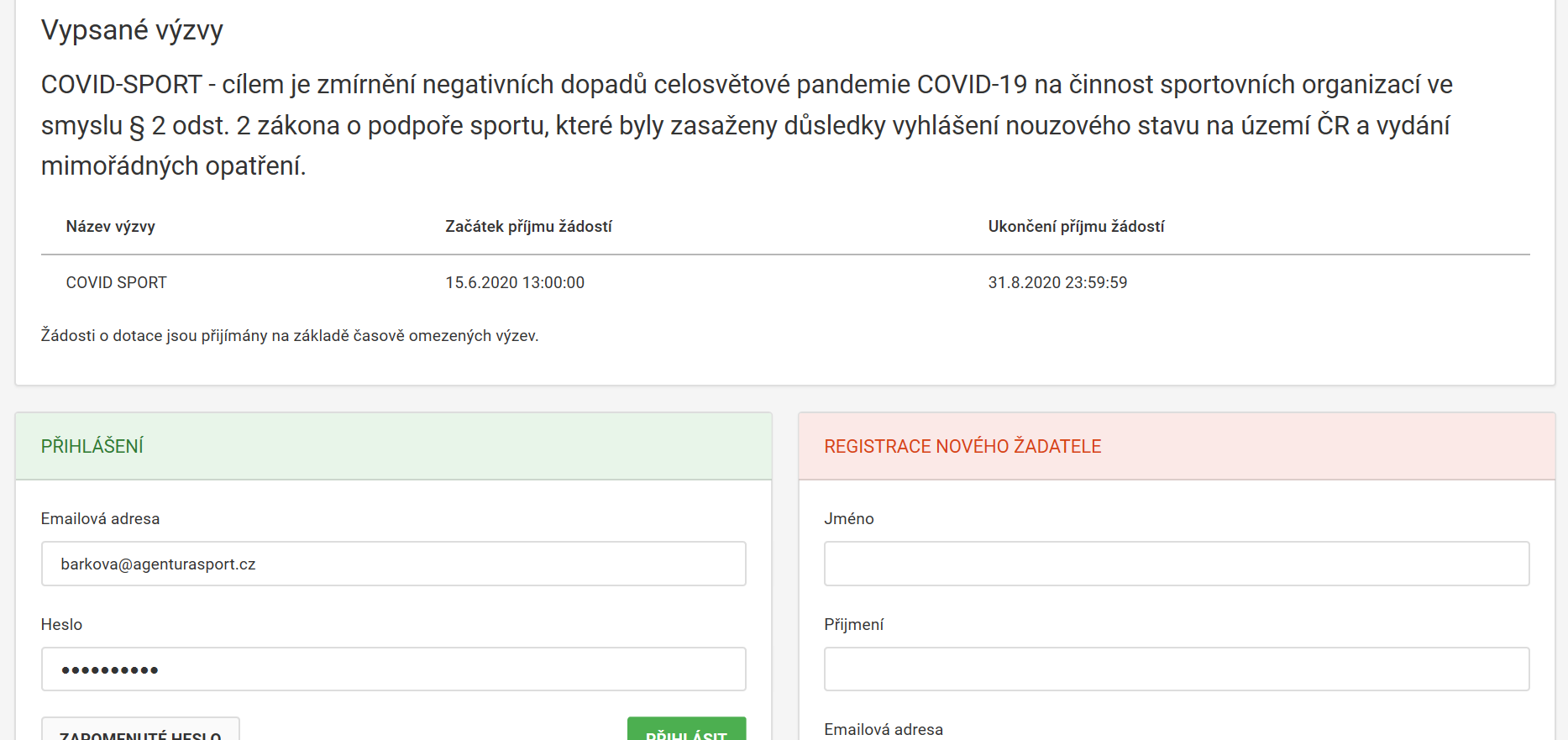 Přílohy
Oblast podpory A, B, C
plná moc
potvrzení o vedení účtu nebo smlouva o zřízení účtu nebo výpis z účtu
Identifikace vlastnické struktury
Oblast podpory A
doklad prokazující právní titul k provozu sportovního zařízení (v případě nájmu, výpůjčky, pachtu či jiného obdobného právního titulu),
Oblast podpory B
doklad o plánovaném konání a zrušení, odložení či omezení akce,
Oblast podpory C
doklad prokazující právní titul k užívání daného sportovního zařízení (např. nájemní smlouva, podnájemní smlouva, aj.)
doklad o slevě z ceny nájemného v případě, že se nejedná o sportovní zařízení v majetku státu
doklad o úhradě nájemného.
Děkujemeza pozornost.
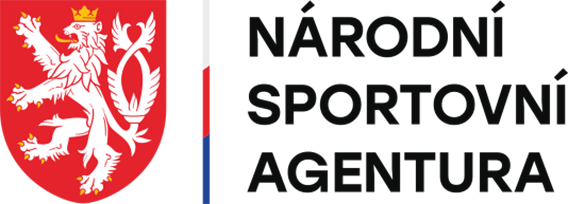